12/13/2018
1
TE 103
Janet Dodson and Bob Shorb
December 2018
12/13/2018
2
Today’s Focus
12/13/2018
3
TE Guidelines
12/13/2018
4
TE Guidelines
12/13/2018
5
Define audience participants
Employees
Required length of employment
Type of eligible employment
Full time
Regular part-time
Adjunct
Visiting faculty
Consultant
Eligibility 
Calculation and determination of years of service
Application priority deadline
What if both parents are employed at a TE school
Multiple student issues
TE Guidelines
12/13/2018
6
Define audience participants
Who is a dependent
Biological child
Step-children
Other child issues
Employee
Employee spouse/partner
TE Guidelines
12/13/2018
7
TE Guidelines
12/13/2018
8
TE Guidelines
Defining your process
Export
Import
12/13/2018
9
Tuition Exchange is not an employee benefit
Consider mirroring your campus Tuition Remission guidelines
Tuition Exchange is truly a scholarship program
TE Guidelines
12/13/2018
10
Exports
Explain how employees are approved
Years of service
First-come, first-serve
Every application is assigned a number and on X date, using www.random.org a pre-determined number of applications are approved and entered into the TE system for Import consideration 
Consider implementing an application priority date
Keep employees informed

Don’t forget mitigating circumstances occur
Consider allowing prior higher education experience in your years of service calculation
TE Guidelines
12/13/2018
11
Imports
Explain how students are approved
First-come, first-serve
Academic requirement
Geographic footprint
Wait list considerations
Consider implementing an application priority date
Keep applicants informed

Don’t forget mitigating circumstances happen
TE Guidelines
12/13/2018
12
Continuing student renewal
Exports
Continued eligible employees
Recertify
Employees who
Resign
Loose eligibility immediately or at the beginning of the next enrollment period
Retire
depends
Reduction in Force (RIF)
depends
Pass-away while employed or on long-term disability
TE Central suggests maintaining employment eligibility

Be sure to cover yourself with a mitigating clause
TE Guidelines
12/13/2018
13
Continuing student renewal
Imports
Continuing scholars
Enrollment
Full time each term
Academic credentials
Meet or exceed the credentials
Maintain eligibility
Below the required credentials
Loose funding at the beginning at the next term

Be sure to cover yourself with a mitigating clause
TE Guidelines
12/13/2018
14
Where are TE Guidelines published?
Employee Handbook
College Catalogue
Student Handbook

How do you insure EXPORT families understand program expectations?
Memo of Understanding
How do you insure IMPORT students understand program requirements?
College catalogue
Student handbook
TE Guidelines
12/13/2018
15
www.tuitionexchange.org
Select the TELO ONLY Resource section
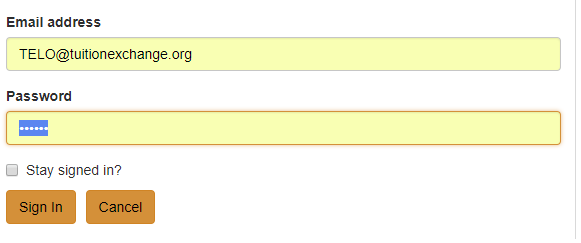 TE Guidelines
Communication folder – look for TE Guidelines template
A skeleton template is available inside the 
Prospective Membership tab
12/13/2018
16
Four schools 
Four different scenarios

Please make note of any questions you might have until the four scenarios are explained.
Balance Sheet Scenarios
12/13/2018
17
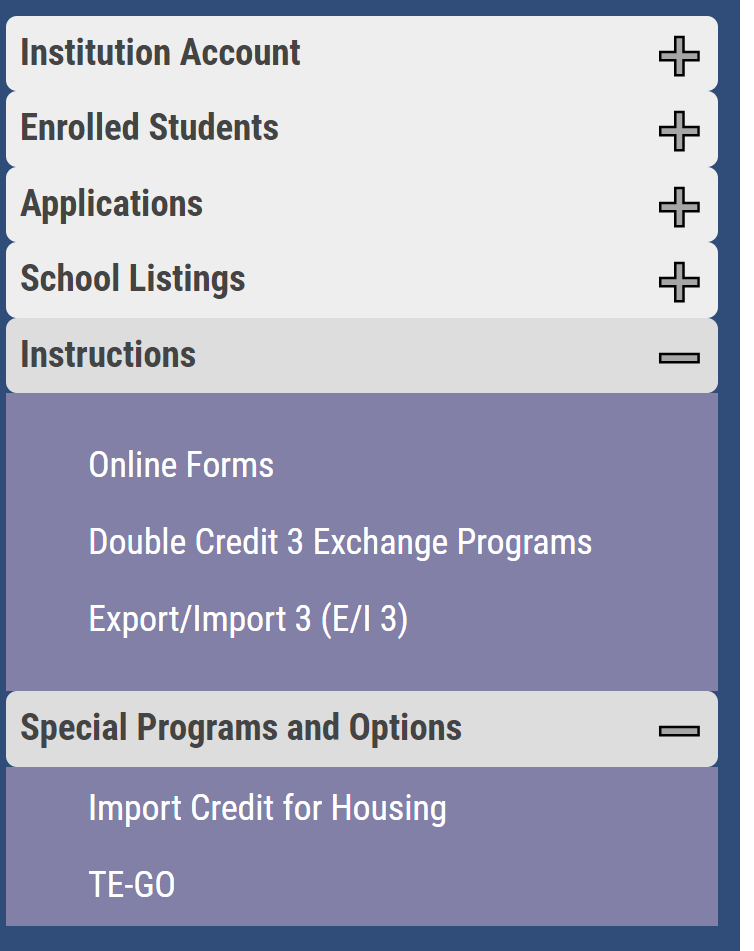 TE Program options
Feeling stressed about too many Exports and not enough Imports?  Consider the following
Export/Import 3 (E/I 3)
Double Credit 3 (DC 3)
Co-Op – old program that is phasing out
12/13/2018
18
Scenario One
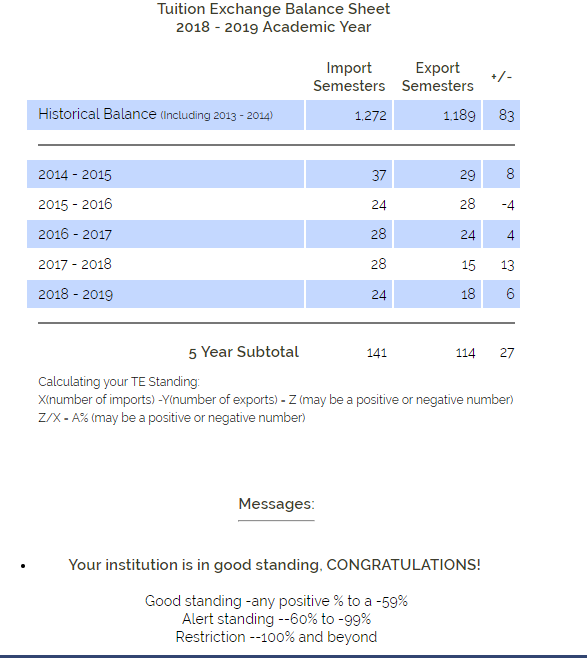 141 Import semesters
114 Export semesters
27 more Import semesters than export semesters
(27/141) * 100 = 19%
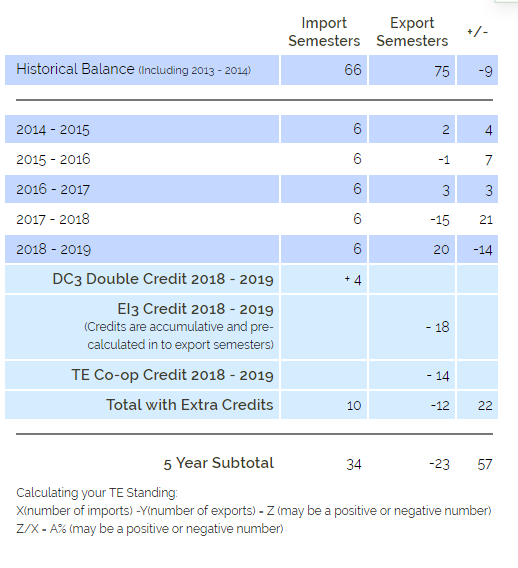 12/13/2018
19
Scenario Two
7
-1
-8
14
Double Credit 3
Export/Import 3
TE Co-Op Credit
Without DC 3, E/I 3, and Co-Op credit
(34-46) * 100 = -35%
On Alert
46
-12
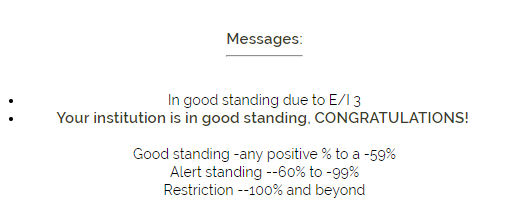 12/13/2018
20
Scenario Twowith DC 3 and E/I 3 credits
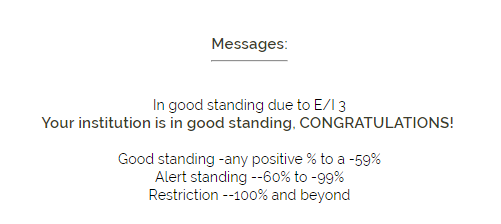 12/13/2018
21
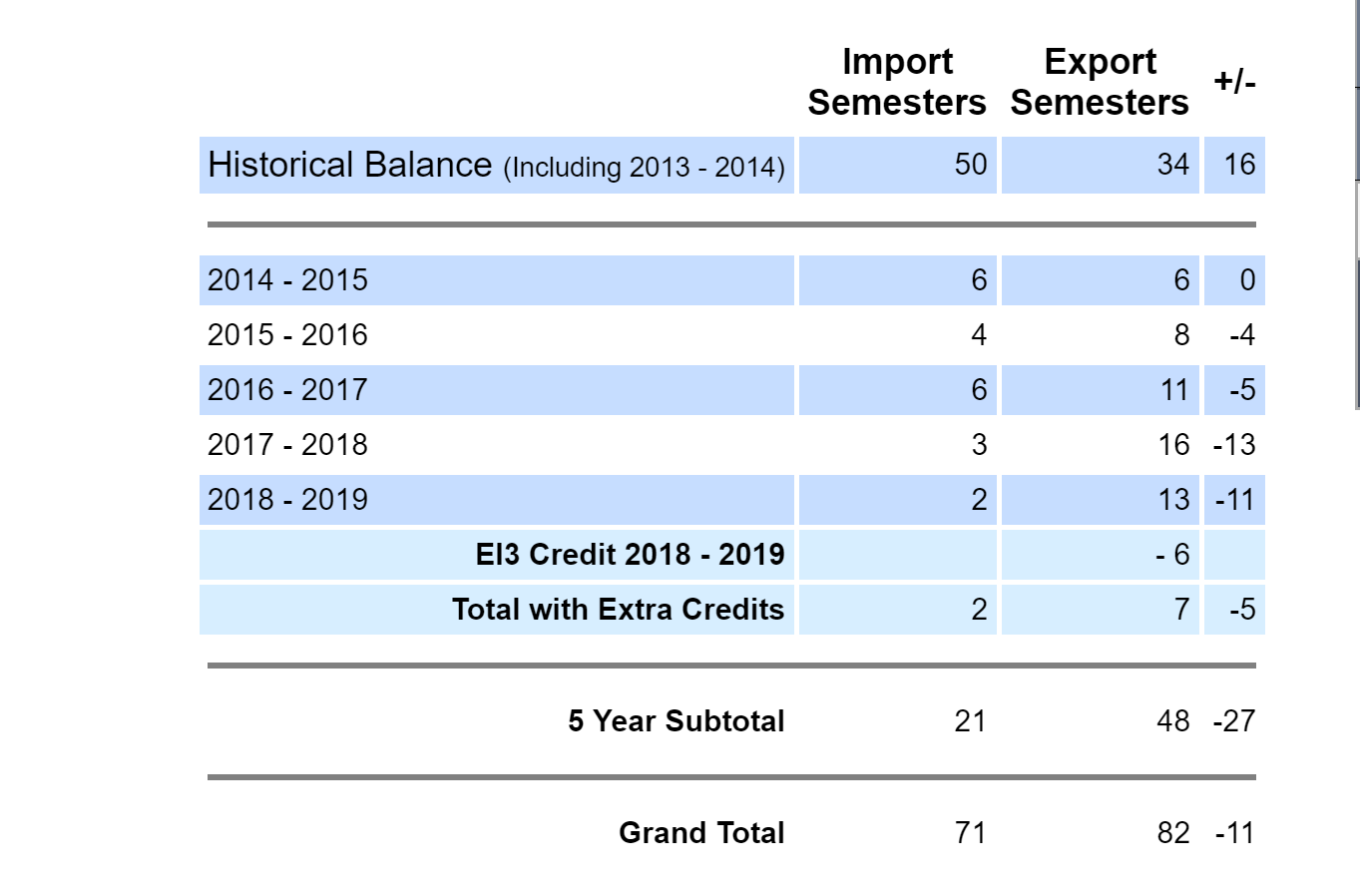 Scenario Three
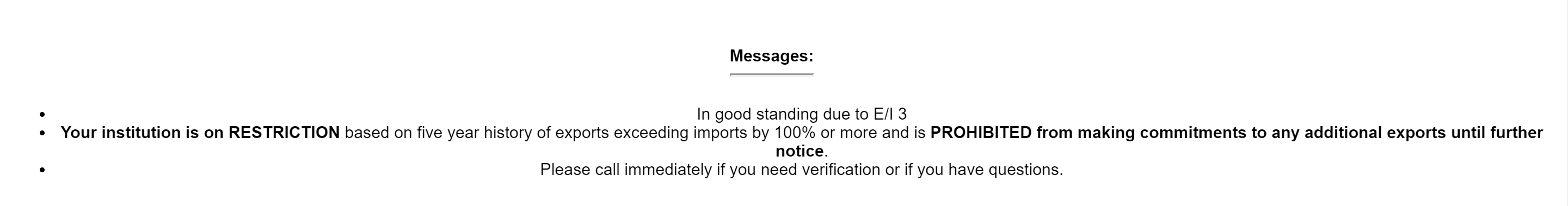 12/13/2018
22
21 – 48 = -27
(-27/21) * 100 = -128%
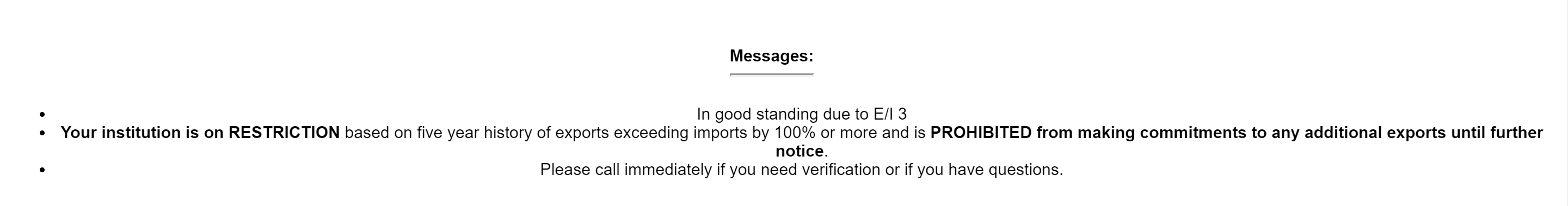 Let’s do the math
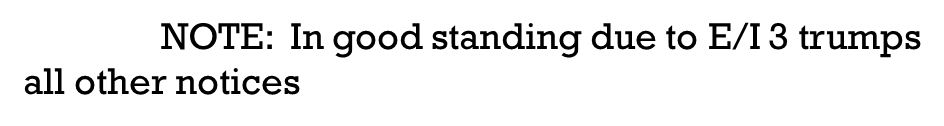 12/13/2018
23
Scenario Four
12/13/2018
24
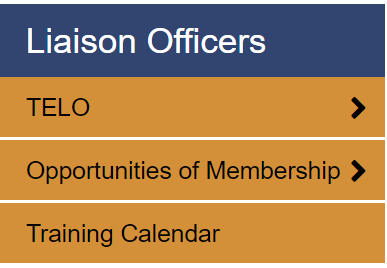 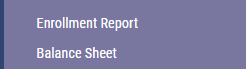 TE Central updates
12/13/2018
25
This Photo by Unknown Author is licensed under CC BY
Thank you for all you do to help families afford higher education.  See you next year!